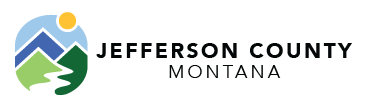 American Rescue Plan Act (ARPA) of 2021

$362 billion in federal fiscal recovery aid for state and local govts. 

$65.1 billion is provided in direct aid to counties
 	(Jefferson County - $2,370,188 over two years)  
$1.5 billion for public land counties.
	(Distribution Formula Being Developed)
HB632 provides $3 billion statewide
	($891,913 County direct allocation for water/wastewater)
1
[Speaker Notes: The ARPA was signed into law and are unprecedented times with financial resources becoming available directly to counties through the US.

JC $2,370,188 allocation is over two years

Public Land Counties eligible for another distribution than can be used for any governmental purpose other than a lobbying activity

HB632 - $891,913 for sewer and water projects]
The Interim Final Rule outlines funds may be used by counties to:
Covid-19 Connection
Respond to the public health emergency with respect to the COVID-19 or its negative economic impacts, assistance to households, small businesses, and nonprofits, aid to impacted industries tourism, travel, and hospitality 

2.   To respond to workers performing essential work during the COVID-19 public health 
       emergency by providing premium pay to eligible workers

For the provision of government services to the extent of the reduction in revenue
      due to the COVID-19 public health emergency relative to revenues collected in the
      most recent full fiscal year prior to the emergency

4.   Make necessary investments in water, sewer, or broadband infrastructure.
2
[Speaker Notes: Covid-19 Connection]
AMERICAN RESCUE PLAN ACT: SUMMARY OF THE STATE AND LOCAL FISCAL RECOVERY FUND
Treasury Final Rule effective April 1st, 2022 provides instructions for the recovery fund usage

Obligate  funds by December 31, 2024 and expend by December 31, 2026

Payment Portal is Open with First payment within 60-days and second payment 12 months after the first payment.

Required to provide interim report August 2021, Annual October 31st with detailed accounting on the use of funds.

Additional $1.5 billion (public lands counties).
3
[Speaker Notes: Interim final rule published – contains guidance on use of funds]
General Public Comment

Provide bonuses to county board members
Provide bonuses to volunteer firefighters & first responders
Improve public spaces such as baseball fields, swimming pools, tennis courts etc.
Do not provide anymore funding for the Western Legacy Center
Continue to support the Western Legacy Center
Provide funding for South West Montana Youth Partners (Childcare)
Allocate funding for Whitehall’s childcare project
Assess current childcare facilities and provide improvement grants
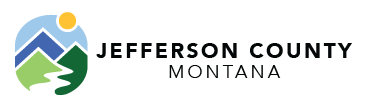 4
General Public Comment

Allocate funding for affordable housing projects
Increase funding for assisted living facilities
Continue to support broadband expansion
Continue to support water and wastewater projects
Provide assistance to rural fire departments
Consider additional premium pay
Allocate additional funds for the County Health Department
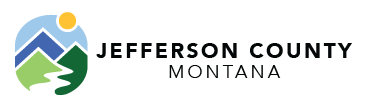 5
Year 1 Recap & Year 2 Transition

$393,663 has been spent OR allocated as of June 2022
$791,431 of residual funds will be combined with year 2
Year 2 funding will be received August 2022
Application modifications are being recommended 
Different funding “pots” appear to be irrelevant/not needed
Consolidation and funding priorities need to be modified
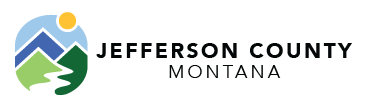 6
Recommendations & Potential Changes

Increase funding for Childcare across the County
Remove the County-wide Revolving Loan Fund (RLF) allocation
Allocate funding for rural fire departments and first responder
Allocate funding for food security and agriculture grants
Streamline the ARPA application to make it easier for applicants
Adjust chart of accounts to better reflect allocations
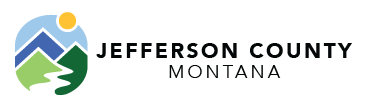 7
FUNDING PLAN

TOTAL PLAN ALLOCATION 		$2,370,188

TOTAL PLAN SPENT 		$393,663

REMAINING FOR ALLOCATION	$1,976,525
					
(Note: First year allocation is $1,185,094 and second year is $1,185,094)

Public comment is always accepted. Information will be available on the County’s website.
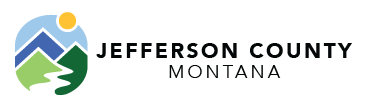 8
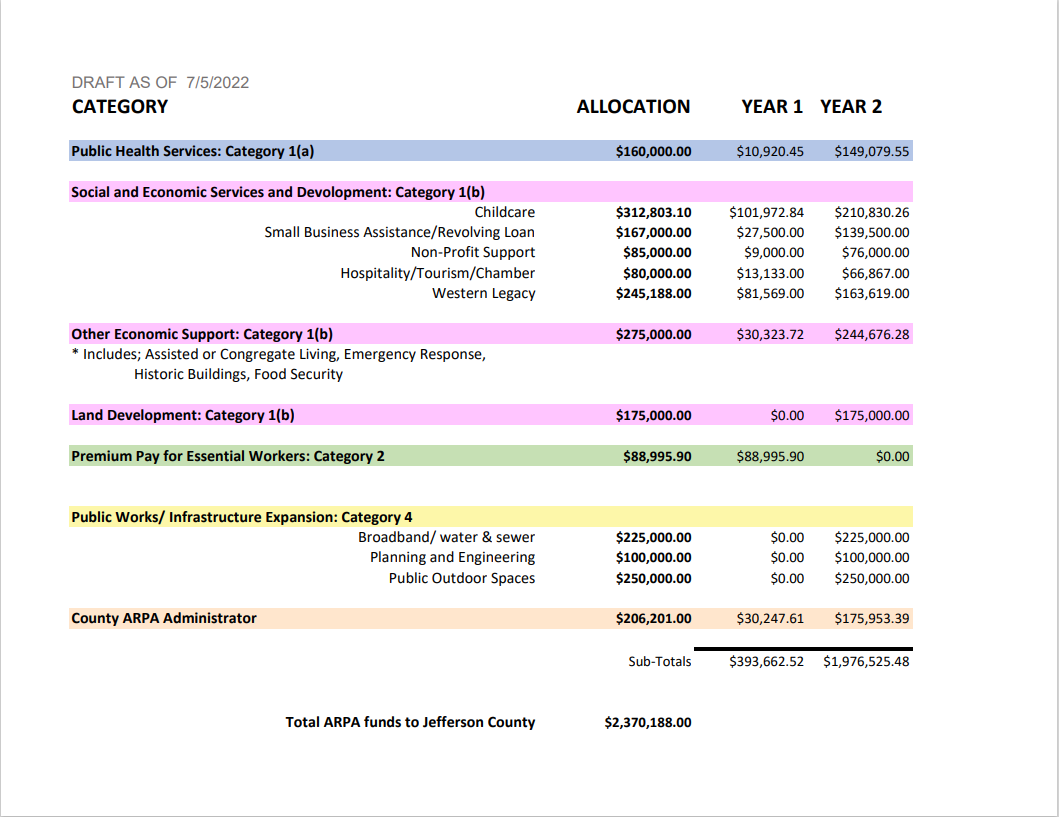 9
10